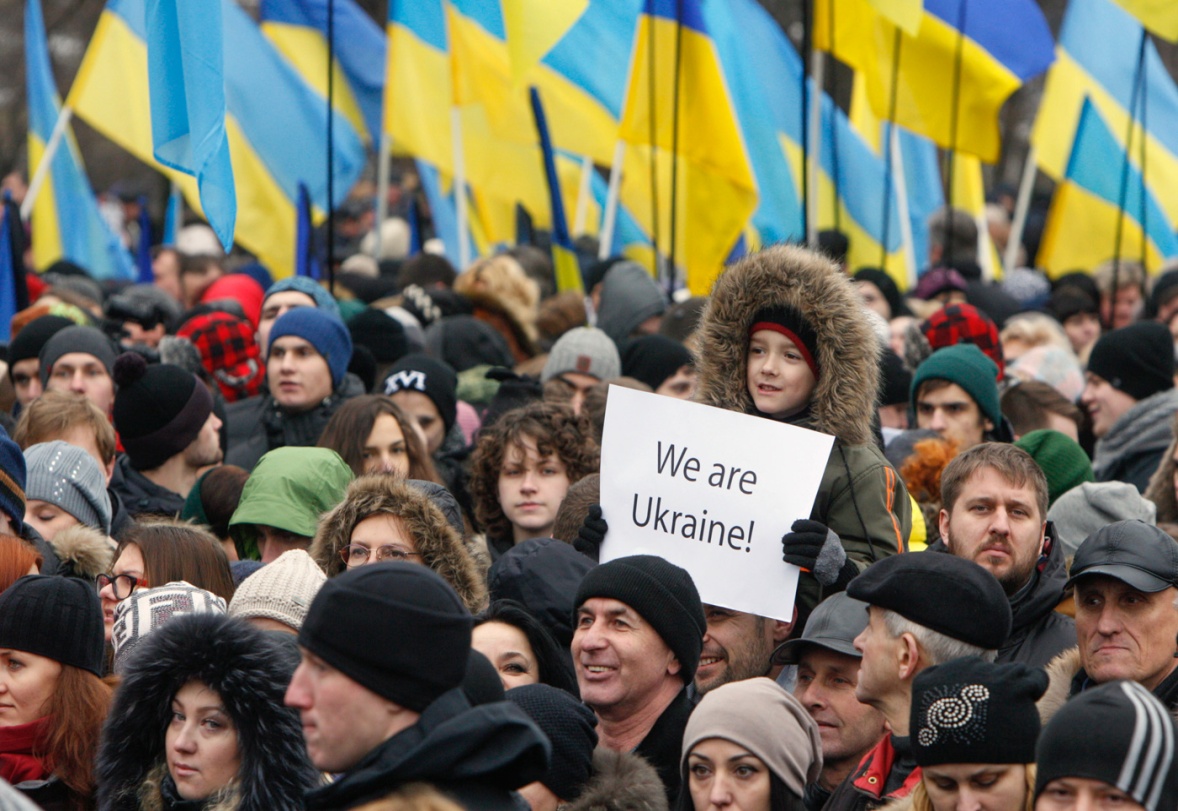 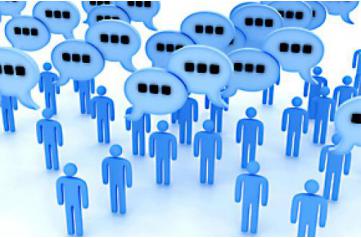 Соціологічний аналіз 
українського суспільства

Курс-практикум
Викладач: Кутирьова Віра Ігорівна
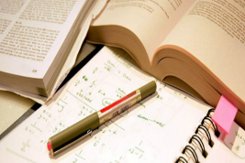 У результаті вивчення даного курсу студент повинен знати:
загальні принципи соціологічного аналізу українського суспільства в цілому, його окремих соціальних груп, спільнот;
основні методологічні підходи до аналізу закономірностей та тенденцій розвитку українського суспільства; 
основних суб’єктів соціологічного аналізу українського суспільства, включаючи як окремі персоналії, так і цілі дослідницькі центри та інститути;
можливості застосування різних методів збору та обробки соціологічних даних для аналізу українського суспільства;
правила оформлення наукових звітів даних
 та процедуру здачі звіту замовнику.
Вміти:
аналізувати соціальну структуру українського суспільства, різні сфери його життєдіяльності; 
аналізувати та оцінювати соціальні явища і процеси, що відбуваються в українському суспільстві, за допомогою категоріально-понятійного апарату соціології, в контексті конкретних теоретико-методологічних підходів;
 здійснювати критичний аналіз теоретико-методологічних підходів до вивчення українського суспільства;
проводити соціологічне дослідження, починаючи з етапу створення творчого колективу, розробки програми дослідження до написання наукового звіту  та його презентації;
проводити первинний та вторинний аналіз результатів соціологічних досліджень;
обґрунтовувати власну теоретико-методологічну позицію у контексті вивчення актуальних  проблем українського суспільства.
Теми для вивчення в рамках теоретичної частини
Тема 1. Українське суспільство як об’єкт соціологічного аналізу: спадщина радянської соціології та перспективи розвитку cучасної української соціології.
Тема 2. Україна як суб’єкт соціологічного міжнародного дослідницького співтовариства.
Тема 3. Українське суспільство у теоріях трансформації. 
Тема 4. Українське суспільство як суспільство ризику: соціологічні інтерпретації.
Тема 5.  Україна у теоріях інформаційного суспільства.
Тема 6. Українське суспільство крізь призму  теорій стратифікації. 
Тема 7. Якість життя як оцінка стану українського суспільства.
Тема 8. Українське суспільство як поліетнічне суспільство: аналіз процесів етнізації та міжетнічних стосунків. 
Тема 9. Політичні орієнтації українського населення: системно-ціннісний ракурс аналізу. 
Тема 10. Українське суспільство як суспільство споживання.
Тема 11. Ціннісні  зміни в контексті українського суспільства.
Тема 12.Українське суспільство у стані війни
Теми для засвоєння в рамках практичної частини
Організація дослідницької групи
Розробка програми й пакету ділових документів для проведення соціологічного дослідження
Вимоги до літературного огляду
Гіпотези дослідження
Оформлення інструментарію
Практичні аспекти планування і організації вибірки
Підготовка звіту
Представлення результатів дослідження замовнику
Основні семестрові контрольні завдання (60 балів)
Творча робота “Перспективи України у соціологічних прогнозах: теоретичний та практичний виміри” (10 балів); 
Розгорнута рецензія на наукову статтю (5);
Контрольна робота (5);
Курсова робота (20)
+ Робота на семінарах (20)
Екзаменаційна робота (40 балів)
2 відкритих питання з лекційного курсу (по 10)
практичне завдання (розробка фрагментів соціологічного дослідження) (20)
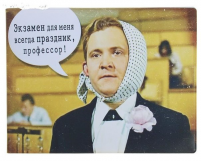 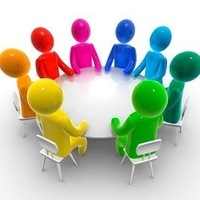 Форми роботи на семінарах
Доповіді (огляд рекомендованої літератури; обґрунтування нового напрямку дослідження)
Презентації (курсової роботи; результатів соціологічних досліджень; соціологічних джерел за тематикою курсу; діяльності соціологічного центру або підрозділу)
Розробка нових форм роботи (квести, ігри, тести);
Робота творчих груп з організації і проведення соціологічного дослідження
Натхнення !
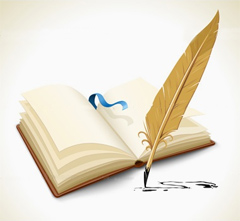